Mes da ciencia 2011
Seminario de novos investigadores
Xeometría Diferencial…que e por que?
Miguel Domínguez Vázquez
Departamento de Xeometría e Topoloxía
Que estuda a Xeometría Diferencial?
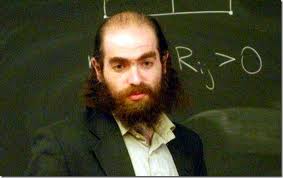 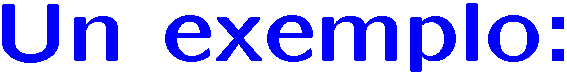 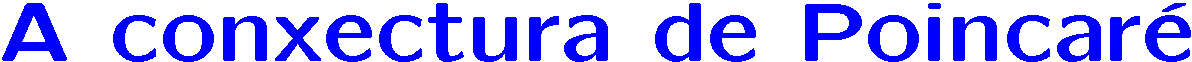 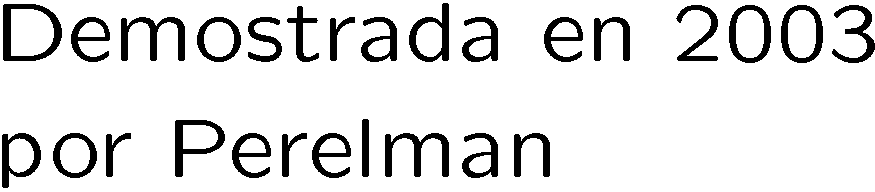 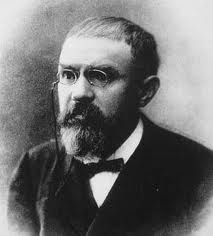 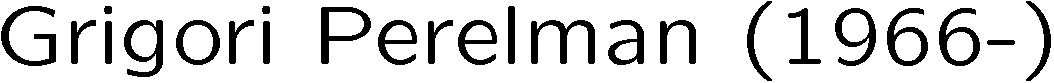 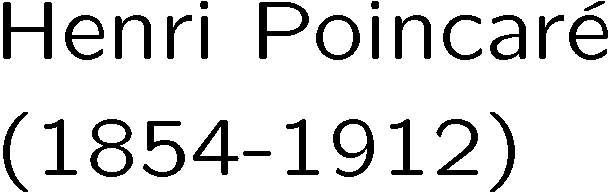 Que estuda a Xeometría Diferencial?
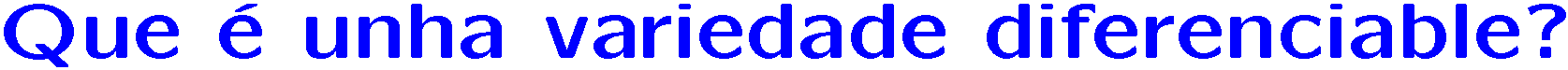 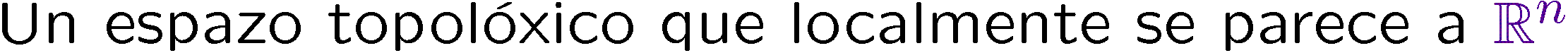 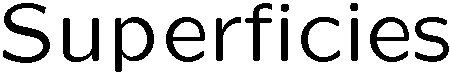 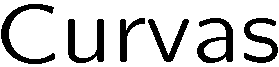 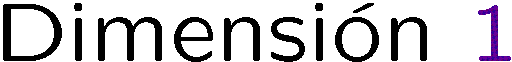 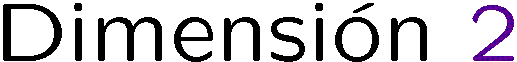 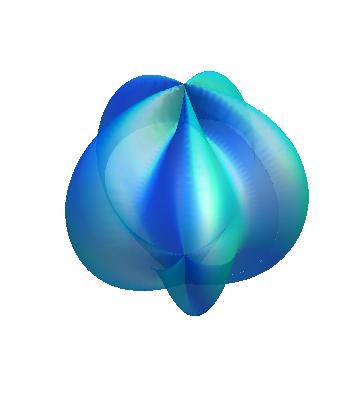 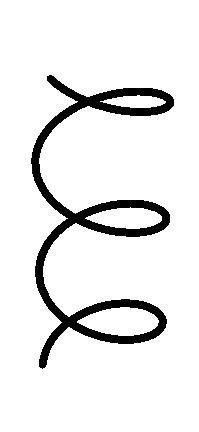 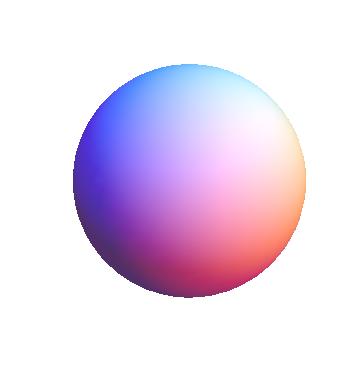 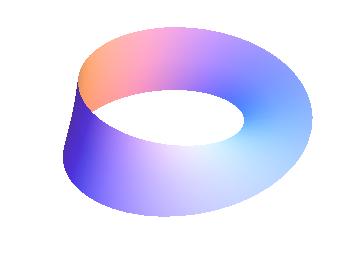 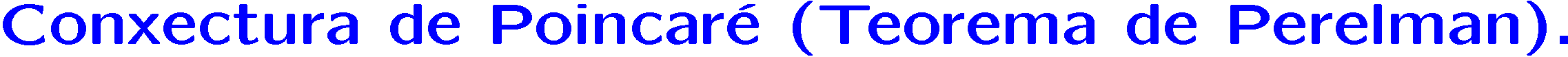 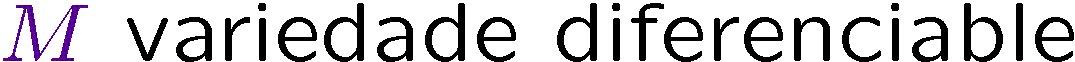 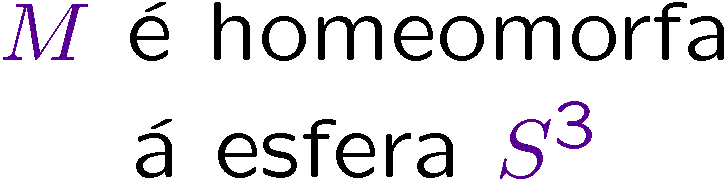 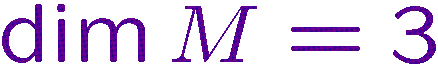 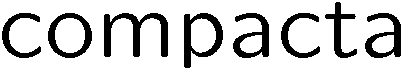 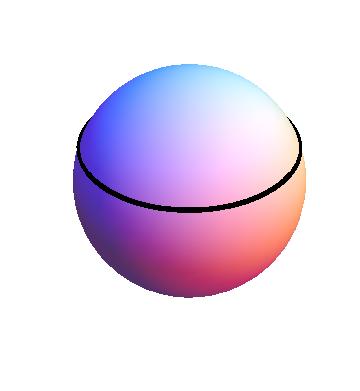 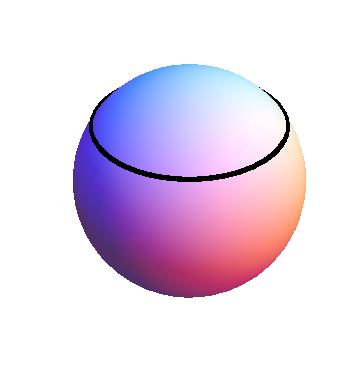 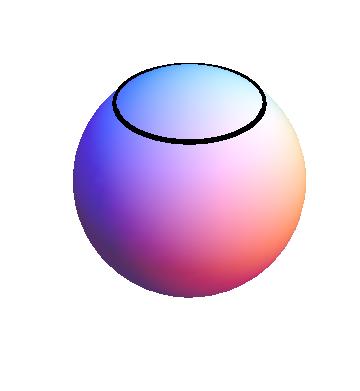 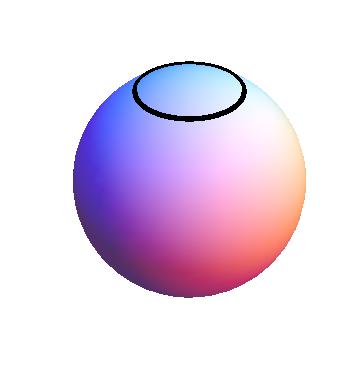 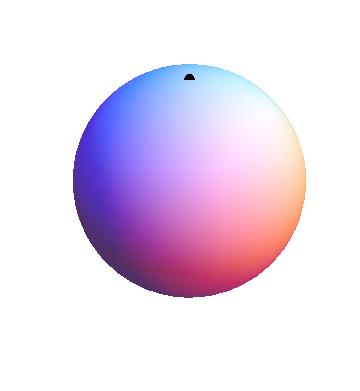 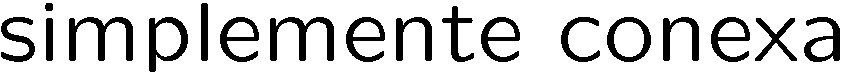 Por que variedades? Por que dim > 2?
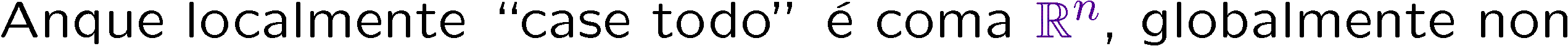 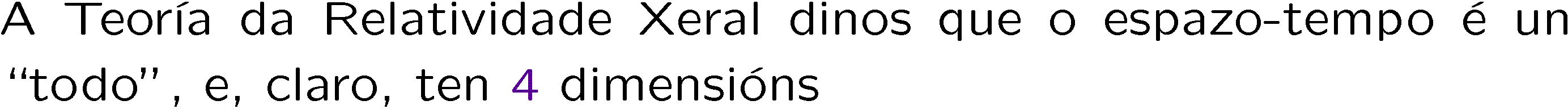 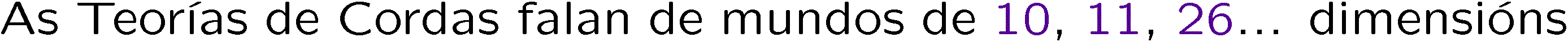 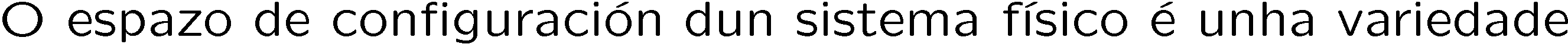 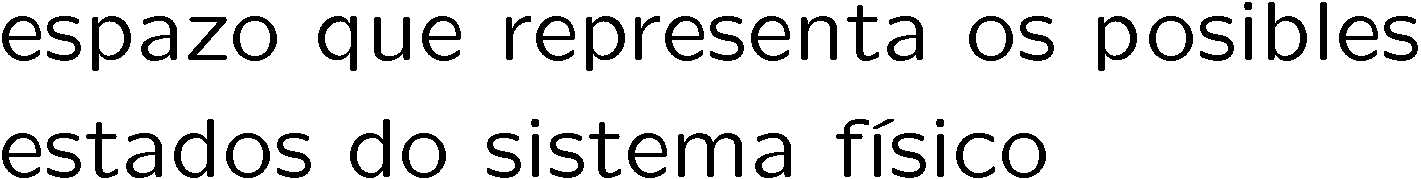 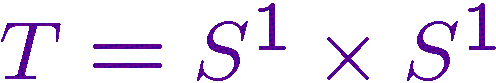 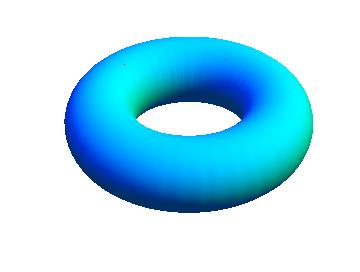 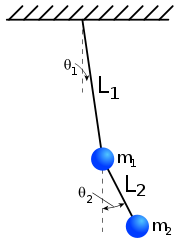 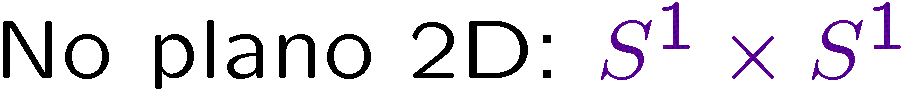 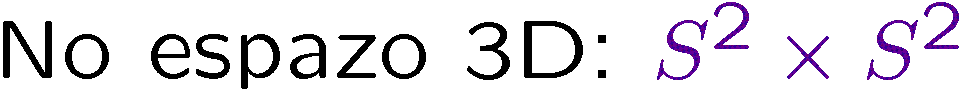 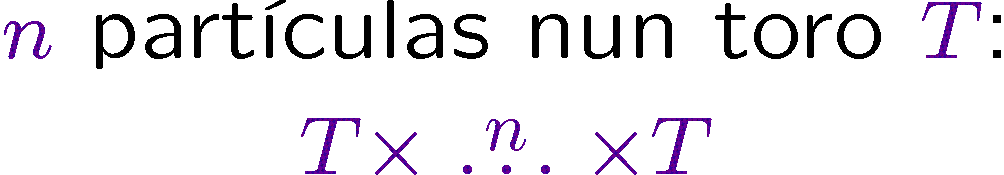 Xeometría e curvatura
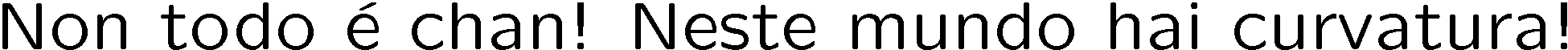 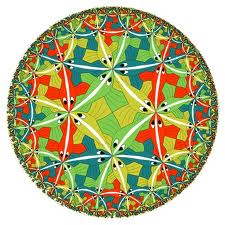 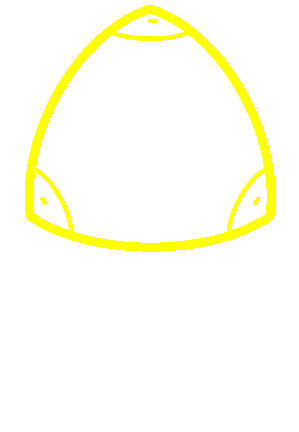 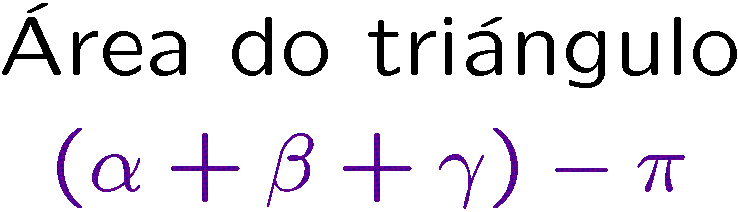 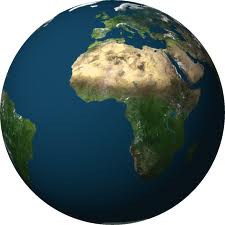 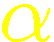 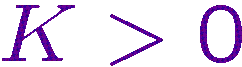 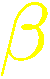 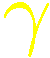 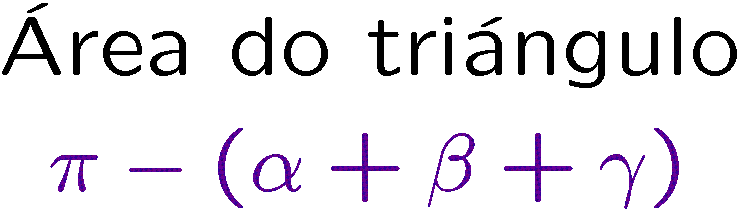 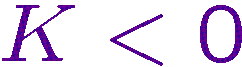 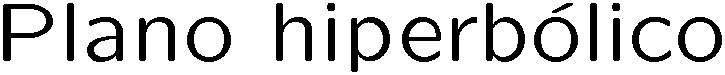 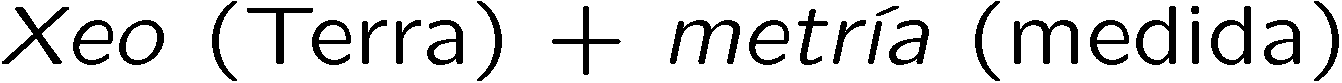 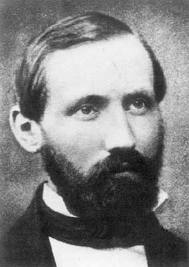 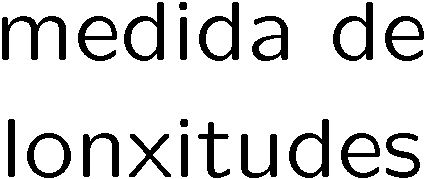 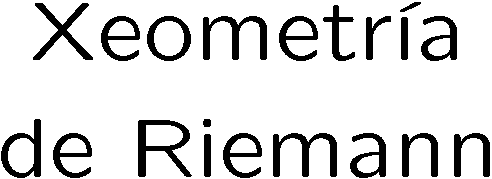 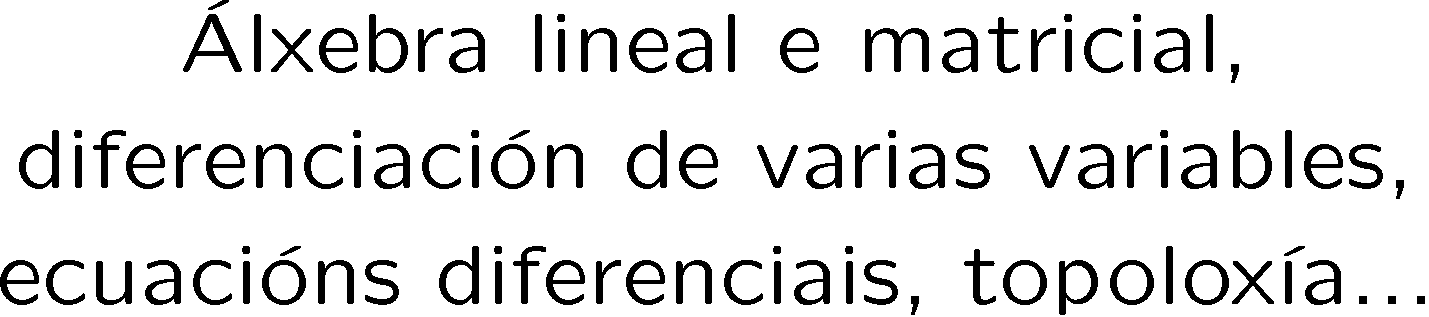 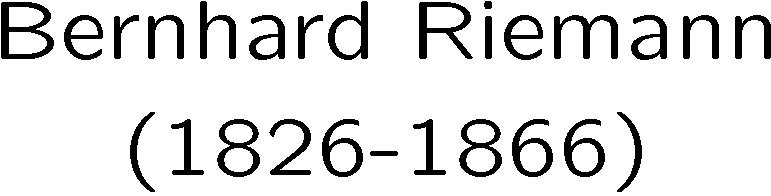 Gracias a todospor atenderme!